VELOCITY TRAVELS & TOURS
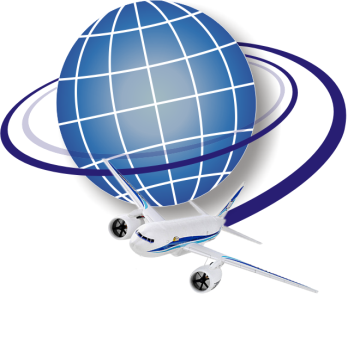 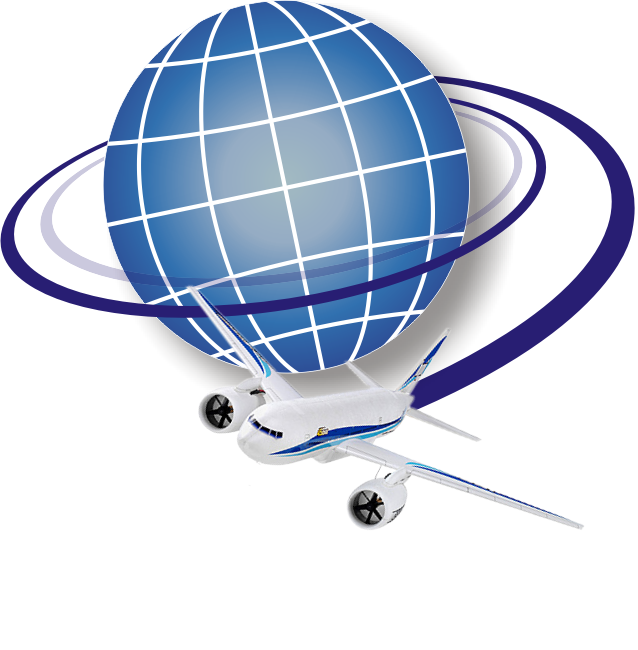 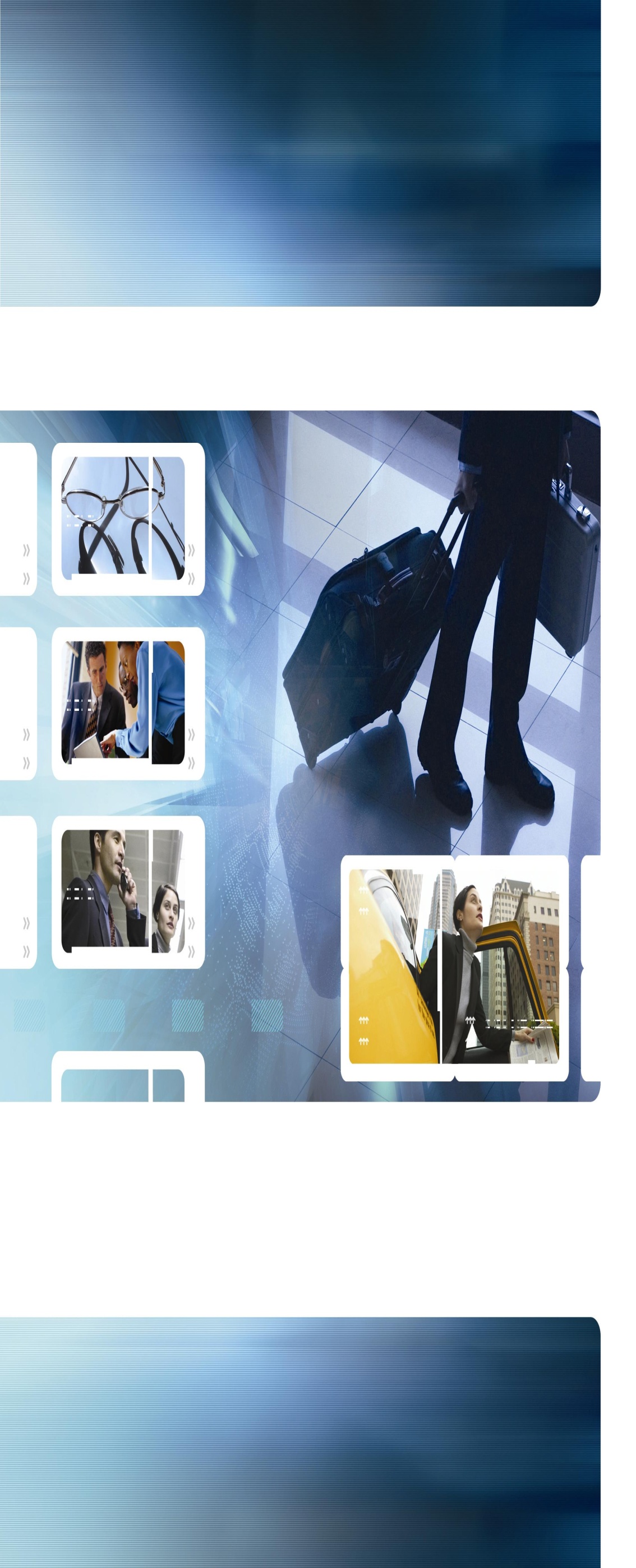 [Speaker Notes: The agenda must be tailored to the agenda of the customer.
You should ensure that all items you wish to discuss further or that you believe will offer key benefits to your prospect customer are included as subjects in your agenda (for example: pricing positioning, technology/e-commerce solutions).  You should also add additional slides for each subject containing more detailed bullet points, that will allow you to conduct in-depth discussions and explanations.
You may need to invite key specialists to present specific material to your customer, for example: technology / e-commerce.]
Our Understanding of Your Needs
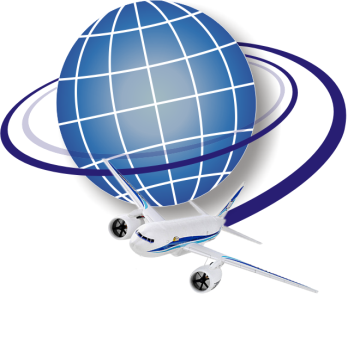 Range of Services 
Network   -    Technology   -  Cultural fit  -  Relevant experience 
Transparency  - Focus on Human resources 

Does VELOCITY understand the unique needs of our Industry/Organization?  There is no margin for Error - All our time lines and commitments need to be met We work in a very competitive full service environment – Thus we need  to be backed with a similar level of commitment on this critical-to-business task
Will Velocity help us in enhancing our service levels? 
Will Velocity help us save money? – 
         Offer Low Cost solutions without compromise on Quality ?

Will Velocity help us further consolidate our Travel Spend and resultant  
Will Velocity ensure a Seamless Transition? No disruption in Service? 
How can we be sure that Velocity would keep to all the commitments made?
VELOCITY TRAVELS & TOURS
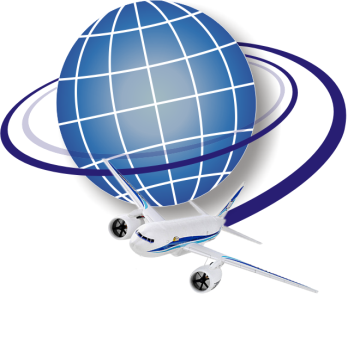 Velocity  is one of the largest Hospitality & Travel company in India with revenues exceeding Rs. 300 million 

Velocity employs over 18 employees at fully owned travel Centers across the country

Velocity  is corporate focused and is  fully integrated with today’s corporate needs

Global industry/ customer knowledge and learning 
Migration of global best practices for local application
Leveraging global volumes/ industry contracts to enhance savings

V.T.T. is the Business Travel Division of Velocity Travels &Tours.
Corporate Services overview
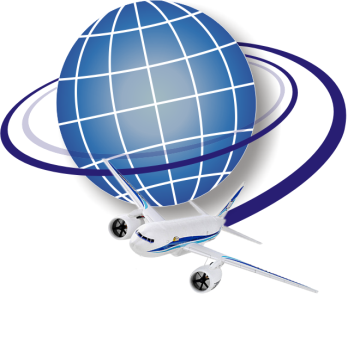 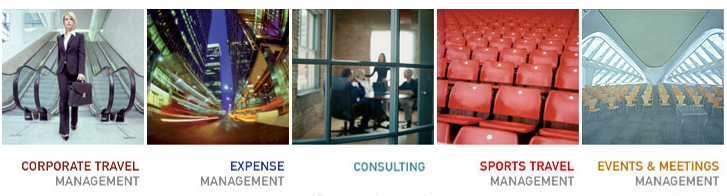 Independent corporate travel management consultancy services worldwide
Leading expense management & data consolidation solutions
Providing an extensive range of professional services in the travel & procurement field
Travel management for high profile sporting clubs, associations & federations
Teambuilding, VIP hospitality, incentives, product launches, meetings & conferences
[Speaker Notes: Slide 7 – Corporate Services Overview
Within the Pepsico relationship the service offered by ABIAhas focused primarily on corporate travel management. The ABIAunique selling point is that our offering now includes additional corporate services. As Pepsico identify categories that can benefit from a global programme ABIAis best placed to offer this to Pepsico.]
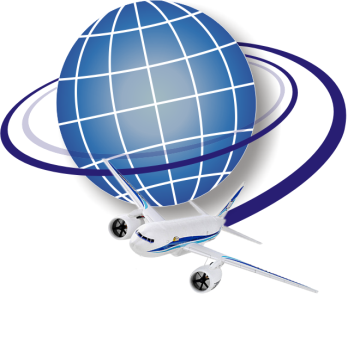 Services Provided
International & Domestic Air Ticketing
Hotel bookings –India/ international
Domestic/International Packages Passport facilitation
Foreign Exchange
Cancellation & refunds processing of unutilized tickets.
Account management
24x7 support 
Emergency travel assistance 
Customized MI reports
Visa Management Services
Industry updates 
Meet &  Assist
VIP handling
Online travel insurance
MICE capabilities
Leisure packages
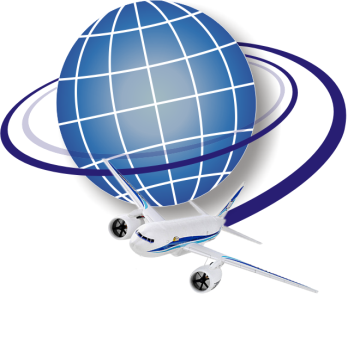 Travel Management Services
Our Service plan
What is our definition of Customer Service?
4 Key Drivers to Excellence
What makes VELOCITY different?
Service enhancement plan
Dedicated Account Management
A Defined Operating process to deliver on S.L.A
Management Information – Knowledge based decision making
Cost reduction
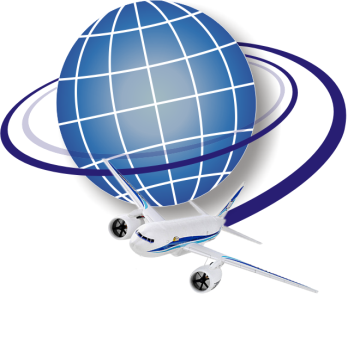 4 Key Drivers to Excellence
Velocity personnel dedicated
Out-of-the-box Thinking
Service is only as good as the team in place
Adequate team 
Size
Composition
Experience
Empowerment
The Team is Incentivised to deliver on SLA
Off –Shore
 Only TMC to do so
 Huge savings plus consolidation and
Global application of travel policy 
Hotel solution in Bangalore
Customised Service plan
Making Technology work for you
Use it as enabler – Keep it simple 
 Enhance quality – QC, Profiling
 Reduce cost – data consolidation,
 On-time error free MI 
Front-Mid-Back office connectivity with ABC Corp
Implant offices for seamless sharing of information
Large volume centrally driven
Higher percentage of international air spend
Higher volume Domestic air transactions
Experienced sourcing experience - Opportunities
National Consolidation
Enhanced MI Reporting 
Uniform quality of service and MI  
Take care of emerging needs – Fast Track
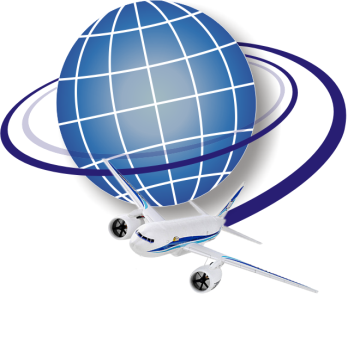 Service Enhancement Plan
Create credible MI pertaining to 
ART (Average Response Time)
TDC (Ticket Delivery Time)
MCR (Missed Calls Report)
AMC (Attrition Management Report)  
ATP/ARR  & L1 usage for Air/Hotel 
TSR (Traveler Satisfaction Report)
E.g. - Measure average time taken to respond to travel request – ART 
Single segment / Multiple segment
With full itinerary and multiple options
Indicate position on L1
ABIA recommendation with reason code
This would be the benchmark against which targets would be set ART/TDC/MCR/AMC/ATP/ARR/TSR target to be a KPI (part of SLA)
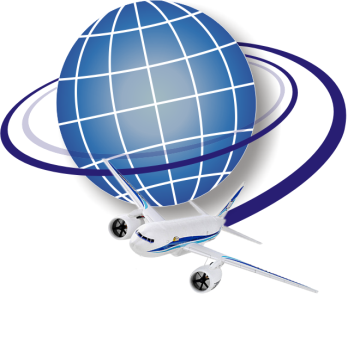 Defined Service Processes to 
Deliver on SLA
Suggested KPI’s
Quality of Service
Accuracy and timeliness of reporting
Application of lowest logical fare
Complaint acknowledgement by next working day
Structured review meetings  - Periodic service reviews to measure adherence
Client centric Standard operating process (SOP) to support all commitments made in the SLA
Exception reporting on all deviations from SOP
Service quality assurance through ABIA Intellect / CRS based tools
Service Logs – Commendations & Challenges
Effective escalation matrix
PROCESS DRIVEN TRANSPARENCY – Operational/Financial
BPR exercise in progress
SERVICE QUALITY GUARANTEE
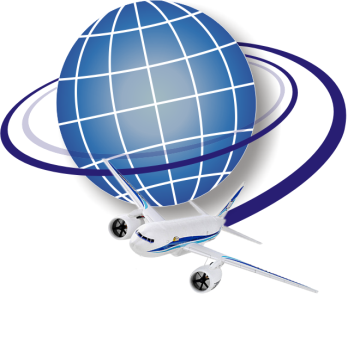 Account Management Process
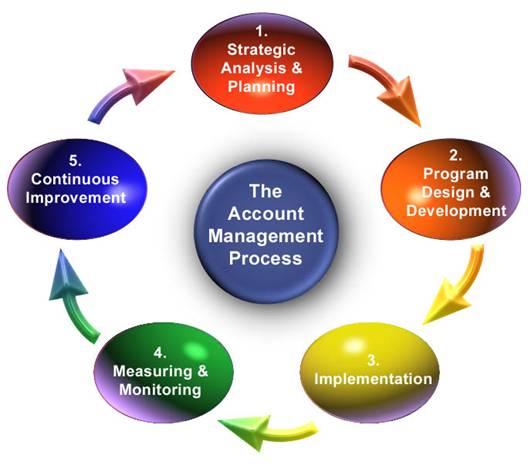 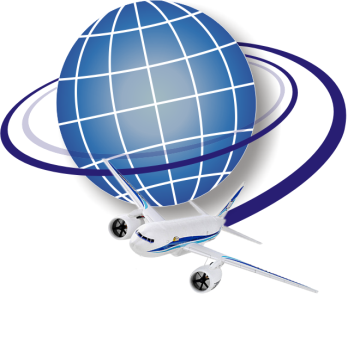 Values..
Data Consolidation
Provide consistent data quality 
Post trip data to allow HSBC to analyse and make purchasing decisions
Pre trip data to allow you to manage policy and costs
Provide data and analysis for cost reduction initiatives 

Supplier Management
Manage your airline agreements ensuring to hit performance targets
Manage your airline and hotel agreements to ensure you are using preferred suppliers

Benchmarking
Provide benchmarking information
Knowledge to share best practice
Best Practice
Have a measurable service level agreement in place 
Provide consistent service standards through one global agency 

Policy Management
Manage your corporate travel policy to provide reports on compliance and non compliance travel 
Centralized communication to roll out policy changes

Communication
Single agency communication brings best practice benefits 
Centralized communication and efficient service issues handling
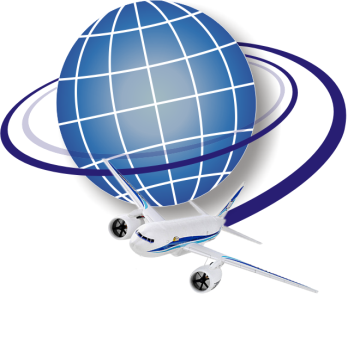 Service Enhancement through Account Mgt.
Make Service Quality - Measureable
What makes VELOCITY  different?
Dedicated team v/s “Back – Office” approach
Capturing the Voice – Of – Customer
 ………..Proactively
BPR – Meet Emerging Needs
Work towards clearly defined and measurable
 service goals and targets
Create credible MI pertaining to 
ART (Average Response Time)
TDT (Ticket Delivery Time)
TSR (Traveler Satisfaction Report)
ETR ( Error Tracking Report)
Delivered thro A/c Management
SLA Driven S.O.P
A Standard Operating Process (SOP) to support all commitments made in the SLA
Exception reporting on all deviations 
Work towards defined KPI’s
Periodic service reviews 
Service quality assurance through ABIA Intellect / CRS based tools
Service Logs
Ownership of SLA
Business reviews 
Ownership of MI - Accuracy/on time delivery/analysis
Supplier negotiations & deal compliance / tracking
Meet cost reduction target
Meet Service enhancement target
Focus on Opportunity maximization
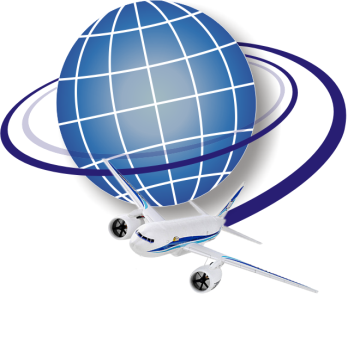 We focus on all aspects of travel management
Reconciliation of accounts
Regularly done at a predefined periodicity
Low Aging reflects our focus
Both organisations can focus on the real WORK

Refund management
Tracked with same intensity as a pending invoice
Prompt refund to ABC Corp……per SLA
Measure our performance

Focus on Support Services
Visa / Passport / Meet and assist / FRRO
Measure our performance

End-to-end Implementation planning
Ensure a Seamless transition
Pricing Options
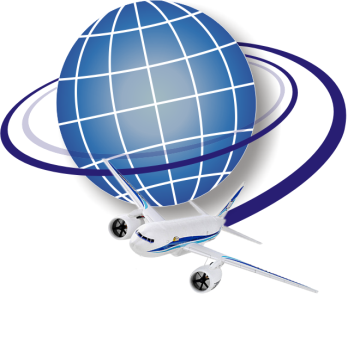 Option I
Fixed Fees
Defined Volume
+ Extras
Management Fee
Inclusive of Cost
Cost Plus
Option II
Transaction Fee
Bundled
Customised
Option III
VELOCITY -The Right Partner for 
this Initiative
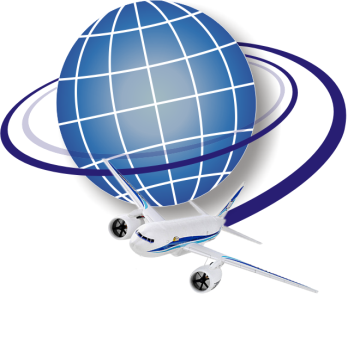 Our Investment in this relationship 
Financial and Leadership bandwidth
Dedicated Team & Account Management
Customised Technology Support
Our customised Service Plan 
Credentials – Organisation & Client List
Out of the box thinking culture
Right partner for this initiative
Consolidation Experience – Travel Spend and Data
Customised Service Capability
Pre-Trip & Post Trip
Undiluted Focus on Service Quality
Technology enabled Process driven organisation
Open for Audit
One Stop Shop  along with Leisure, Forex, Insurance, Credit Cards & MICE Services
Proven expertise in Cost reduction
Transparency through process initiatives – Pricing Integrity
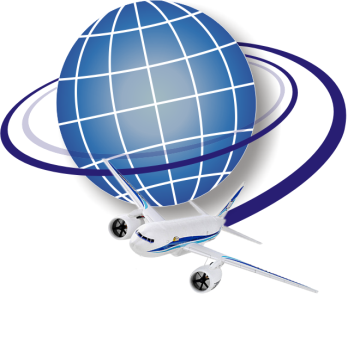 VELOCITY -Some of Our Patronizers.
Jinyuan Machinery
Confidens petroleum 
Durga steel
GCM World wide 
G K Chemicals 
Radium creation 
Phoenx Comtrade P.Ltd
Kewal Kiran Clothing Ltd.
Naprod group
Bygging India Ltd
Warden International
Dugar Overeas P.Ltd.
Aristo Pharma Ltd.
Goenka Diamond & 
Jewels Limited
Cipla 
Pernod-ricard P. Ltd.
Velocity -The Right Partner for Your Travel Needs.
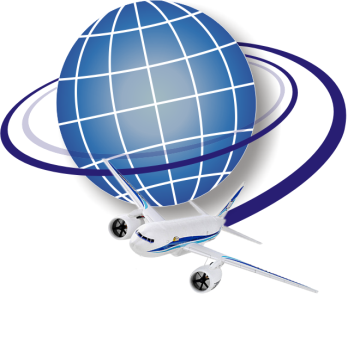 Your Pleasure is Our Business!!
  Your Business is Our Pleasure!!






E-110, Crystal Plaza, Andheri Link Road, Andheri (W). Mumbai – 400053.INDIA.
Phone : +91(22)67586601/2/3/4.Telefax: 26733401.Email: sales@velocitytravels.net
Online Portal : www. velocitytravels.net
Website: www.velocitytravels.in